Fracciones
Matemática y su didáctica para el i y ii ciclo
Carrera de educación básica para i y ii ciclo
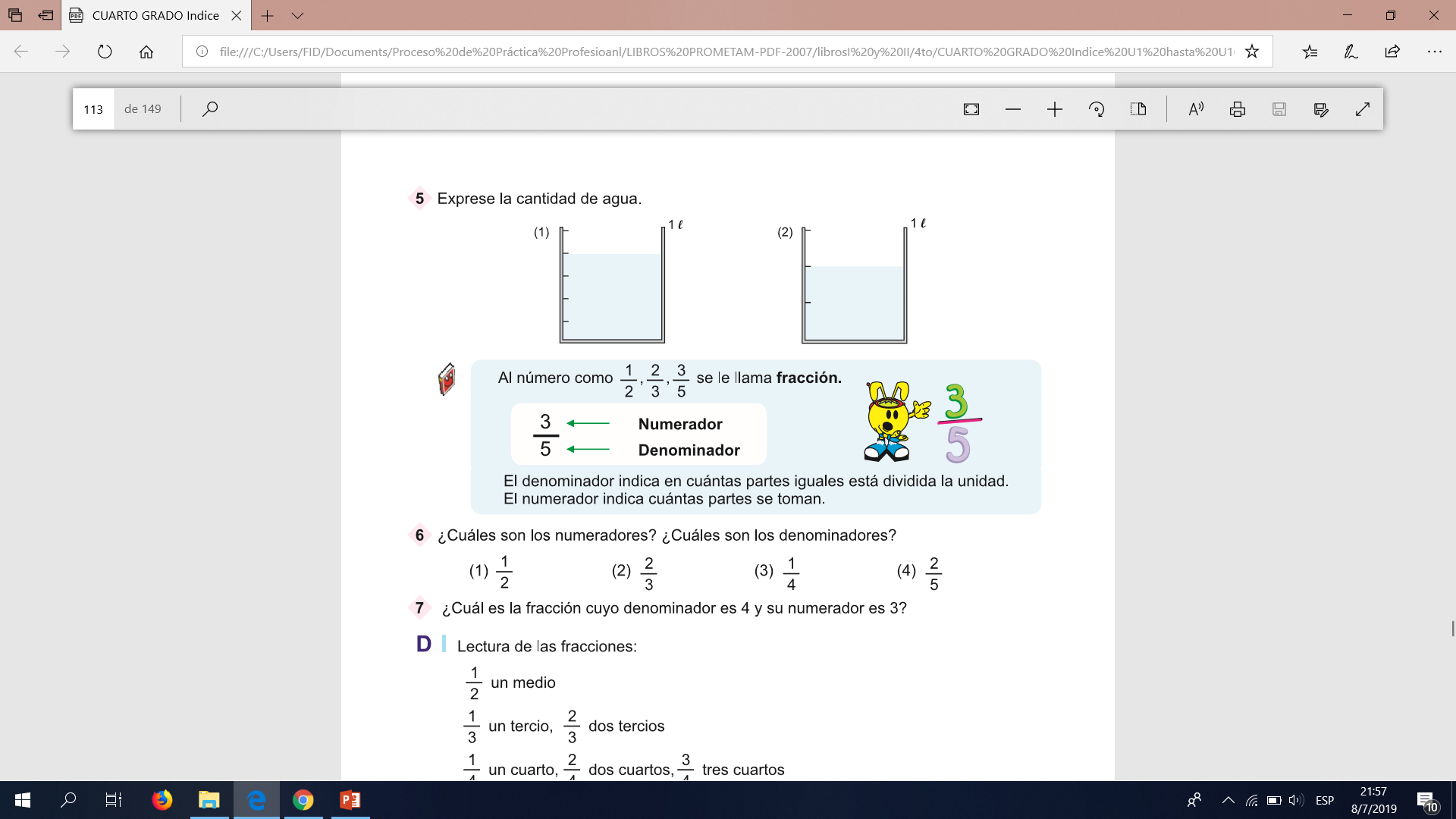 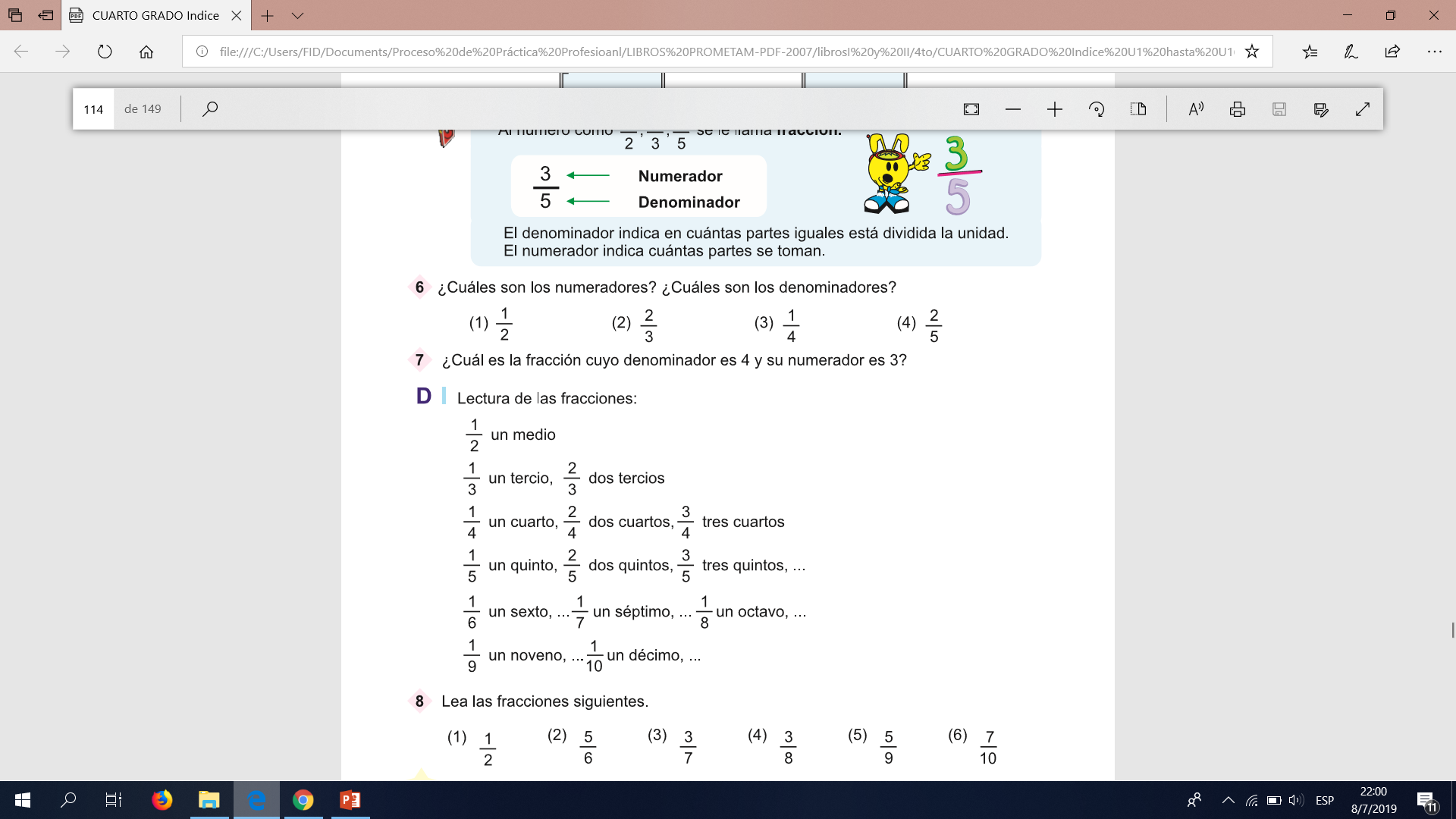 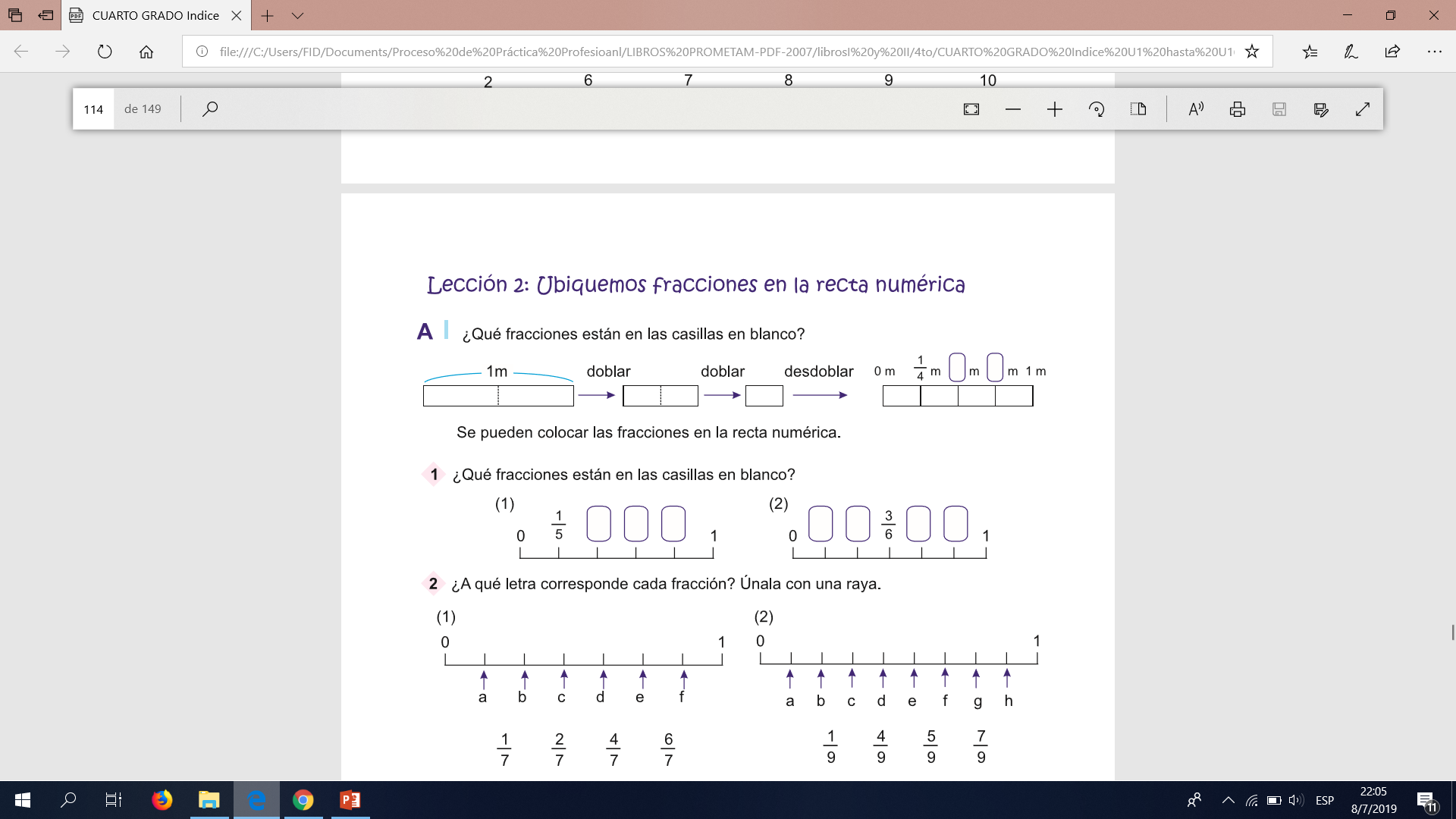 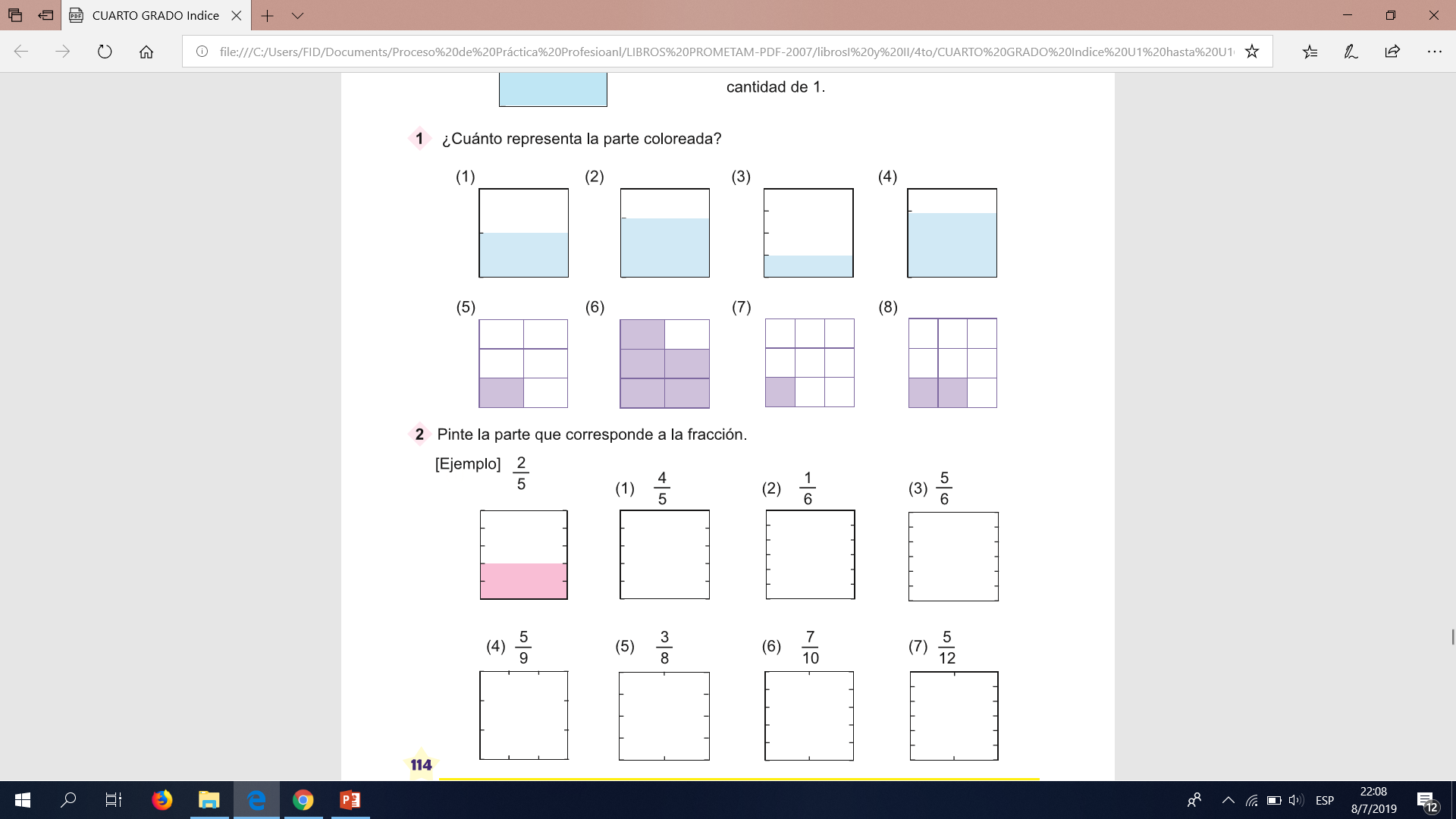 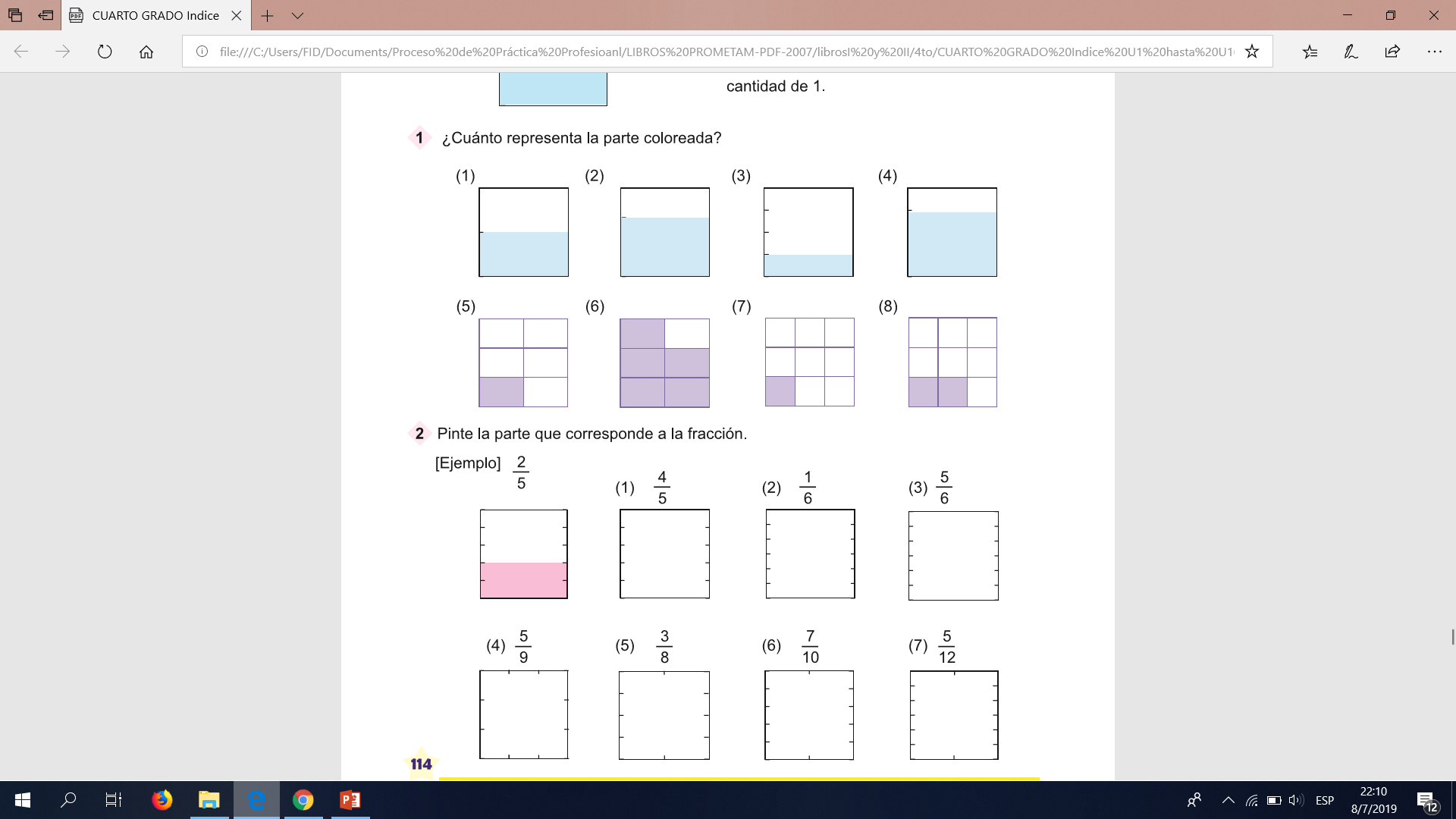 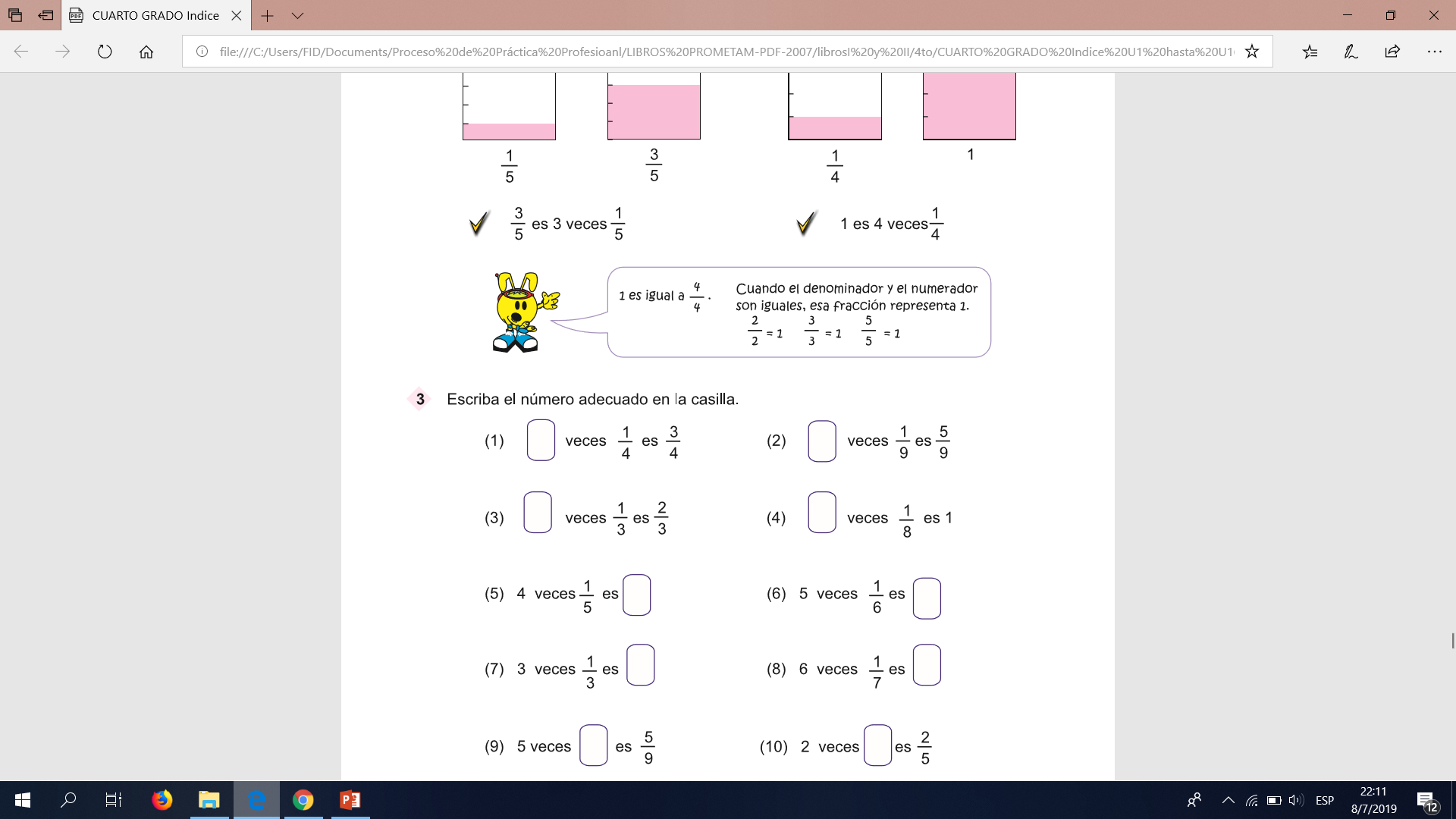 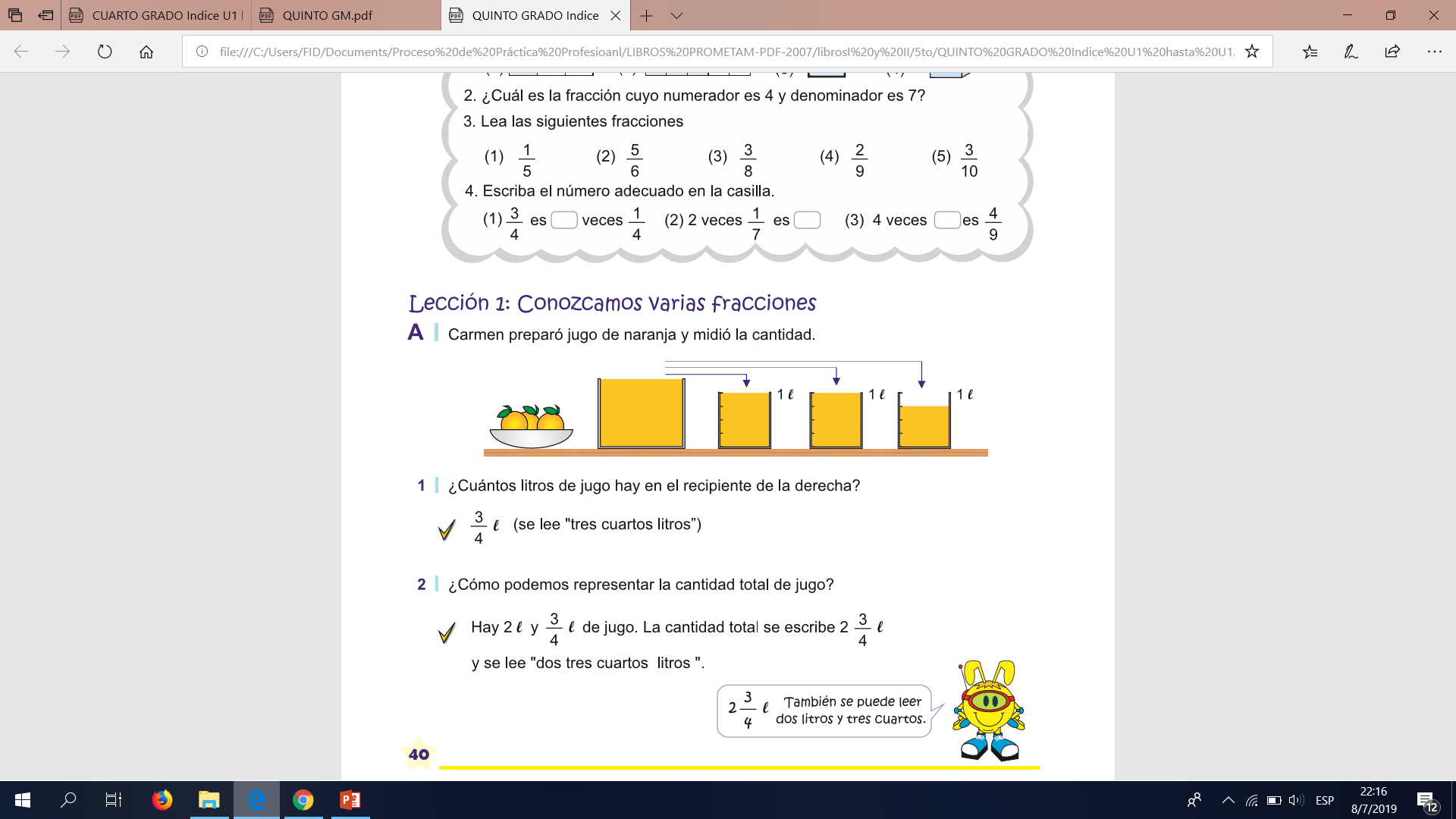 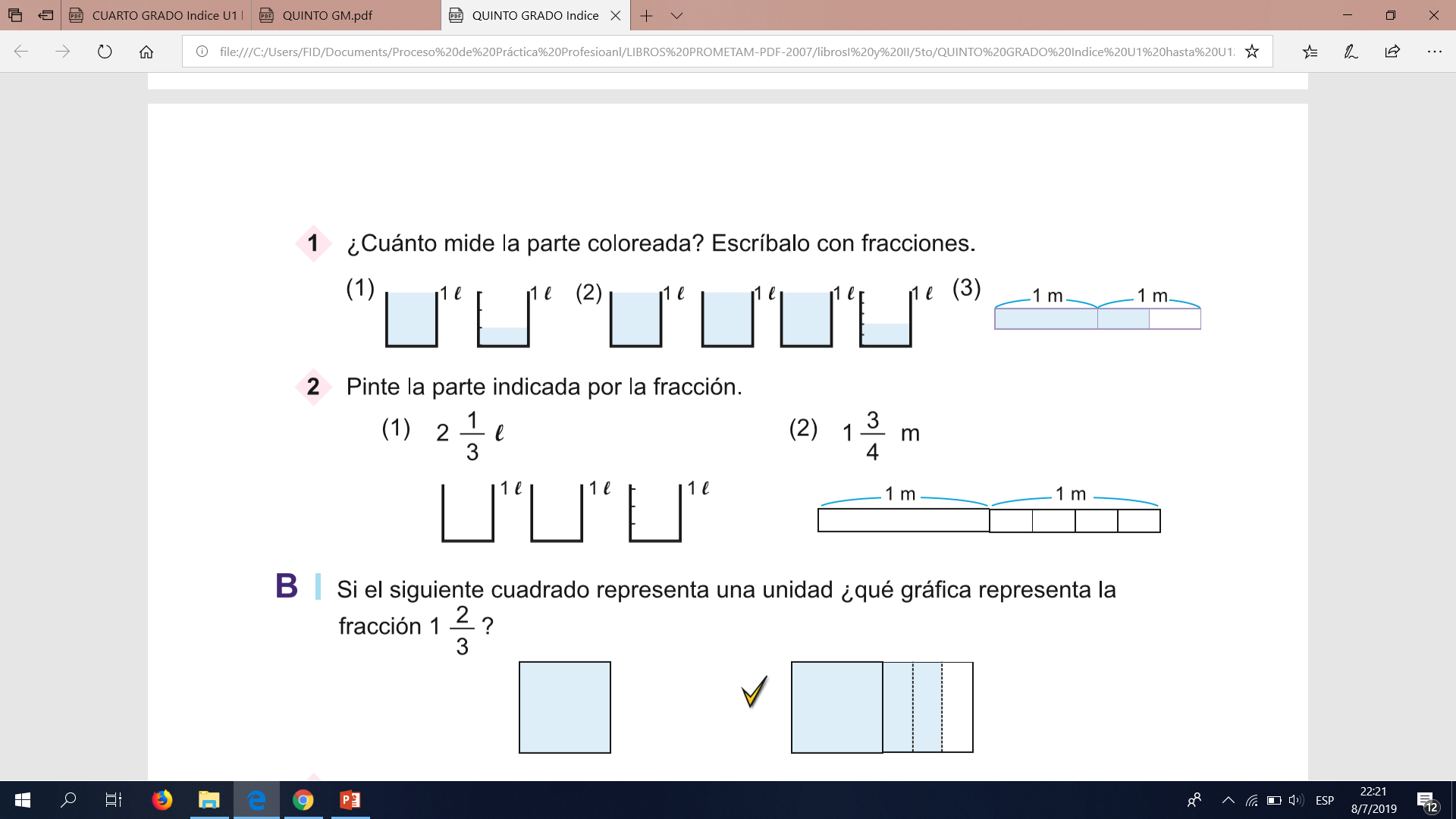 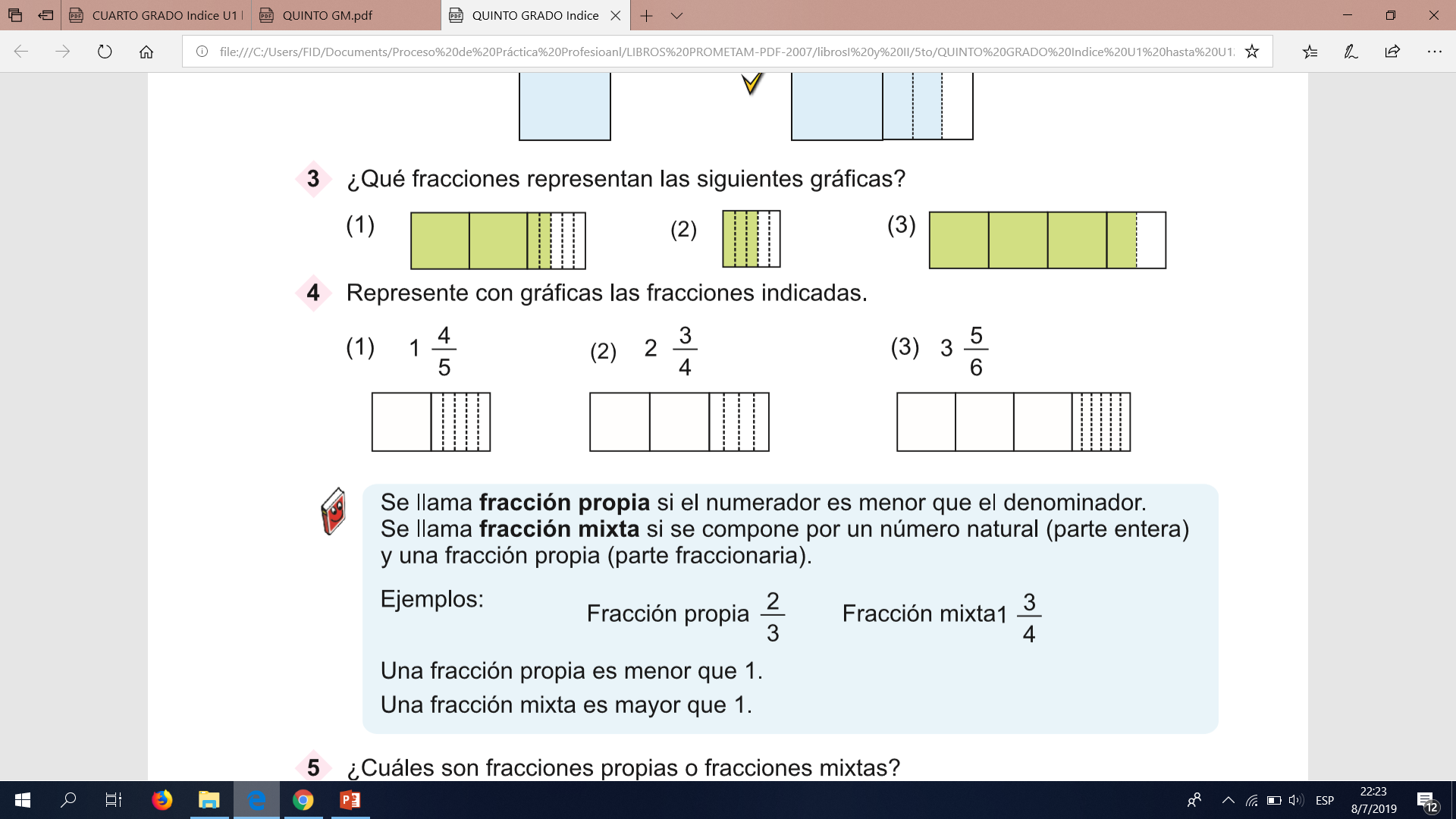 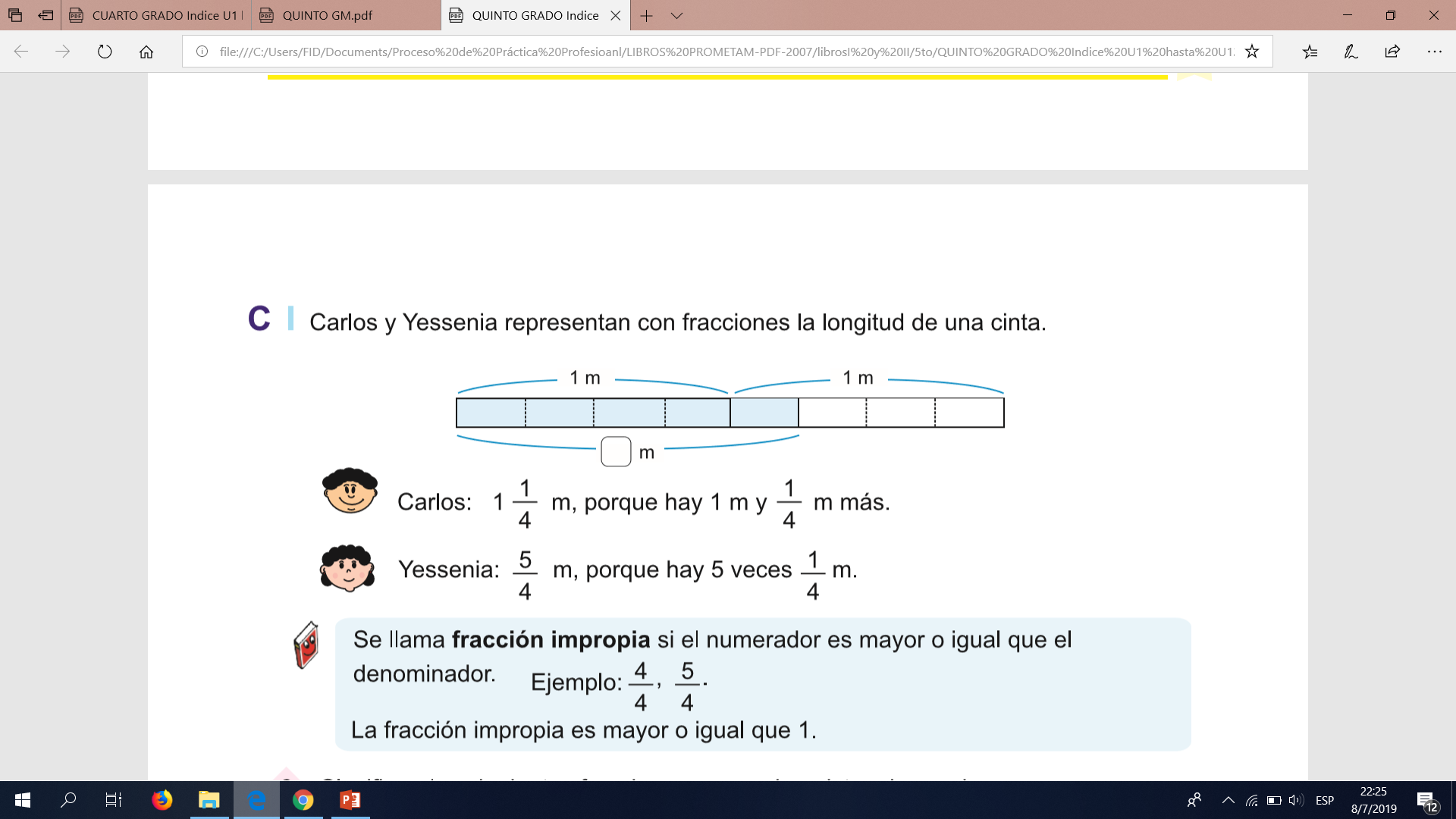 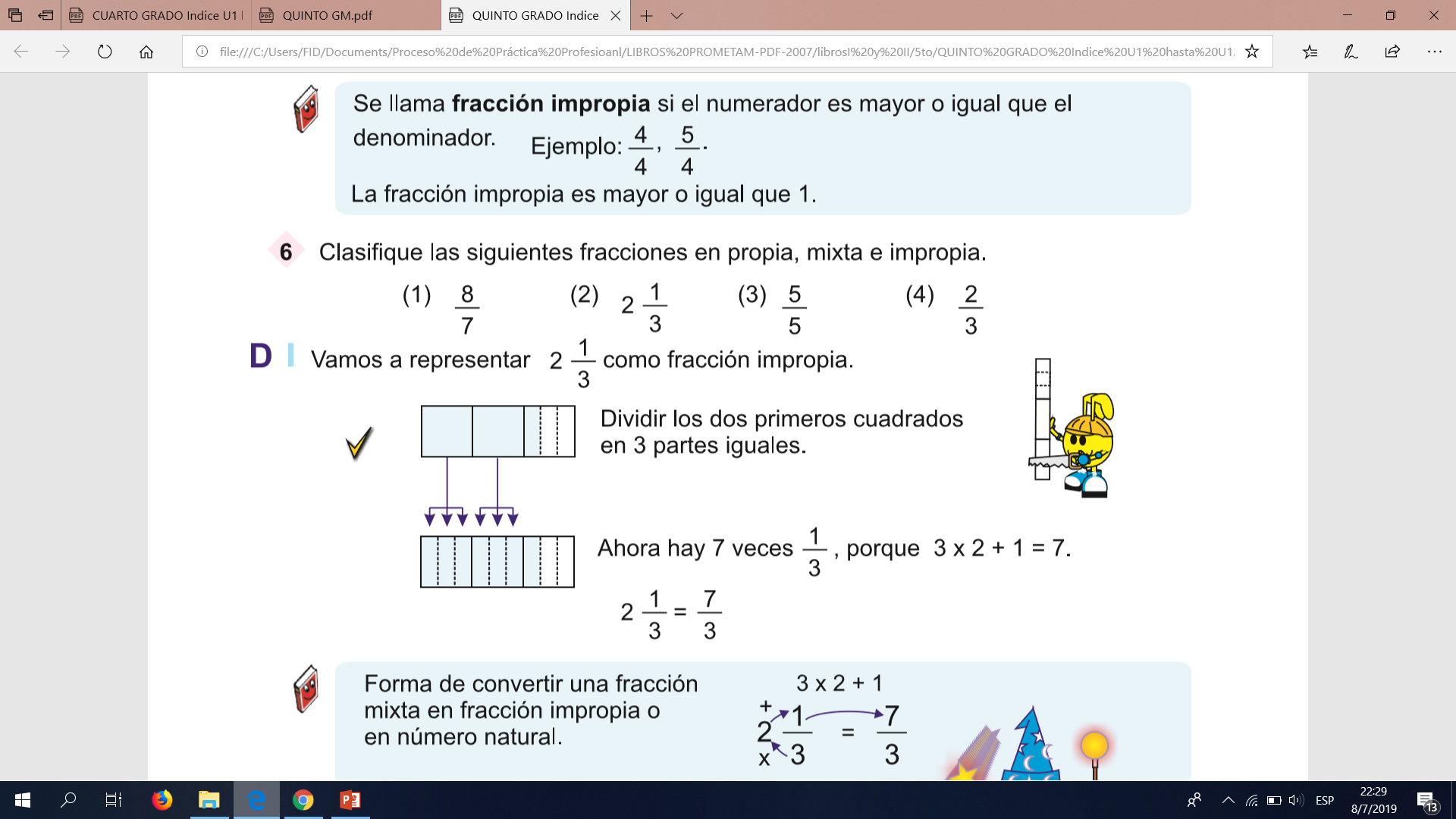 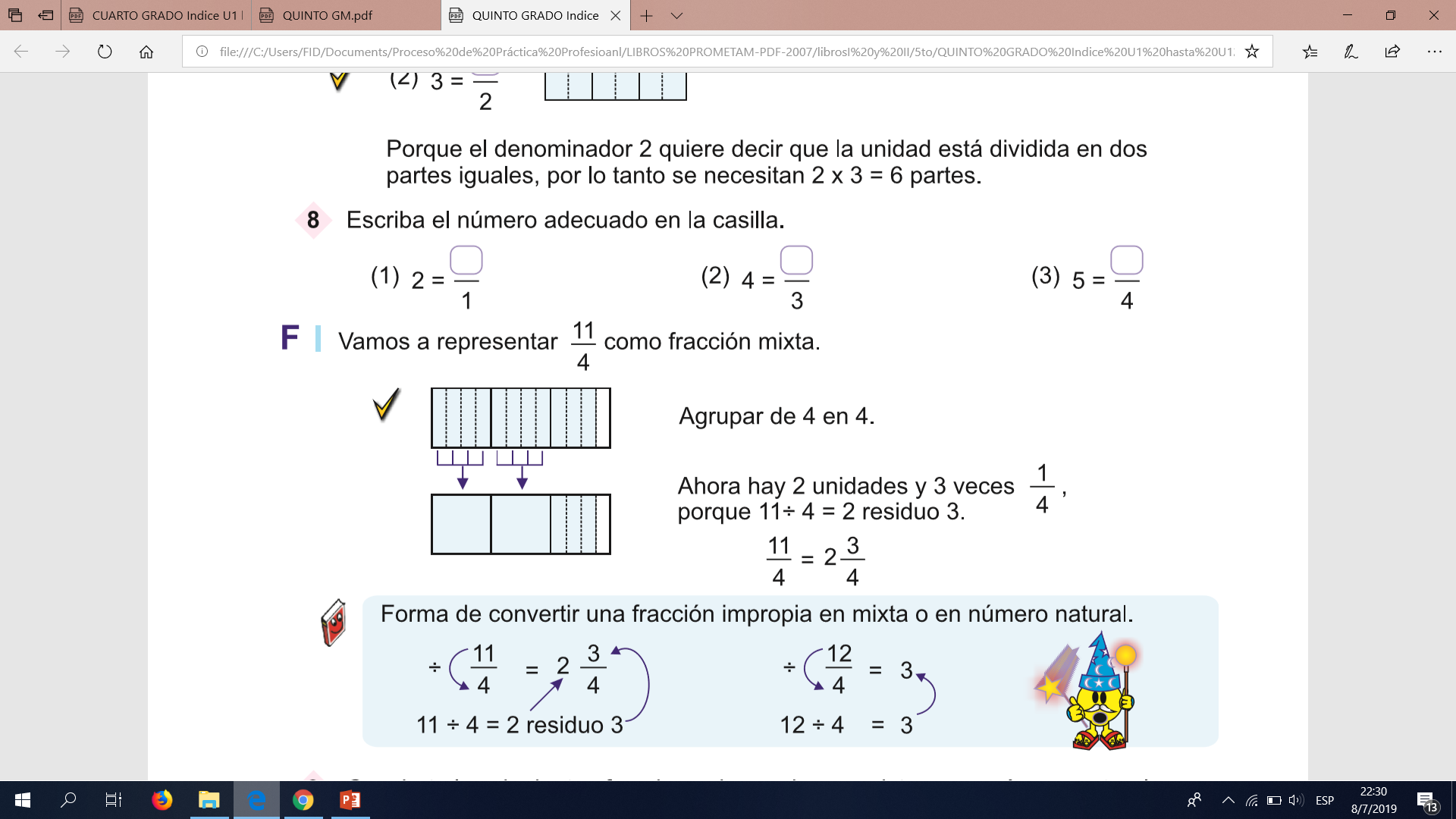 SUMA DE FRACCIONES CON IGUAL DENOINADOR
SUMA DE FRACCIONES CON DISTINTO DENOMINADOR
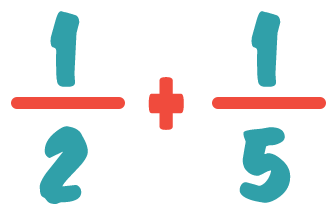 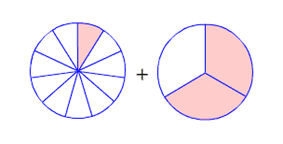 RECOMENDACIONES PARA EL PROCESO DE SUMAR FRACCIONES CON DISTINTO DENOMINADOR
1. Identificamos EL MÌNIMO COMÙN DENOMINADOR DE LOS DENOMINADORES DE LAS FRACCIONES a SUMAr
2. Convertimos cada FRACCIÒN a su fracción EQUIVALENTE QUE TENGA EL DENOMINADOR común identificado anteriormente
En cada fracción se debe multiplicar el denominador por un número que dé como resultado el mínimo común denominador, y también se debe multiplicar cada numerador por ese mismo número
3. Se COPIA EL DENOMINADOR COMÙN Y SUMAR LOS NUMERADORES DE LAS FRACCIONES EQUIVALENTES ESTABLECIDAS, pues hemos convertido la suma de fracciones de distinto denominador a igual denominador
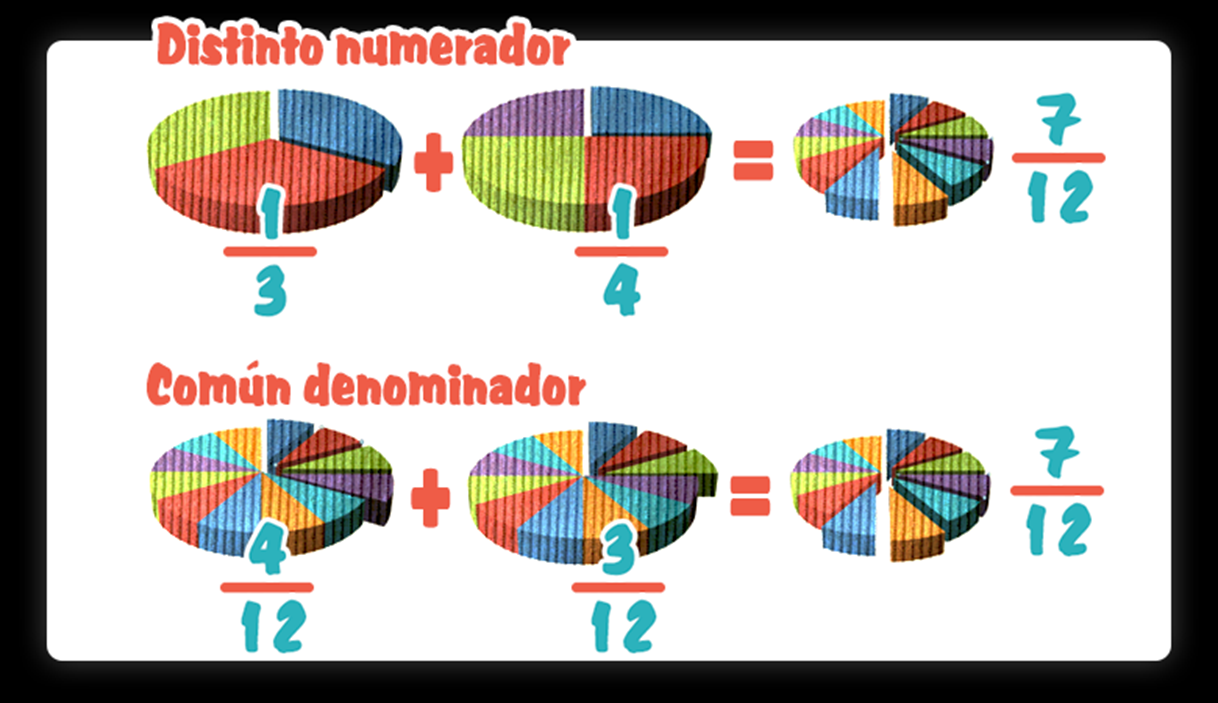 ¡CUIDADO, TE ADVERTIMOS!
SIGUE LAS RECOMENTDACIONES Y SUMA: